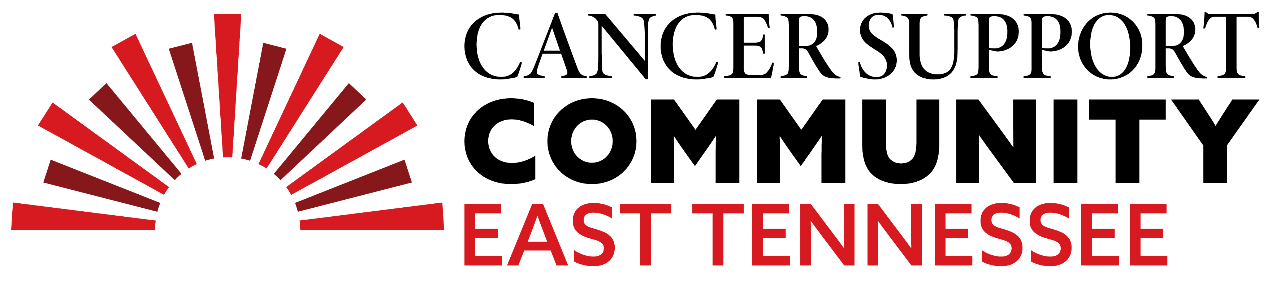 Supporting Your Clients with Cancer
Knoxville Area Psychological Association
September 19, 2022
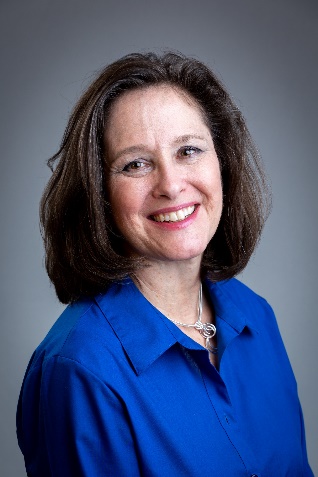 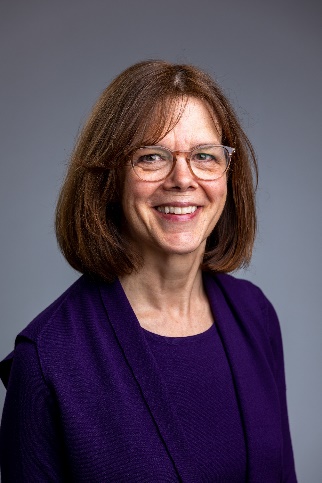 Denise Stillman, PhD
Program Associate
Debra Sullivan, PhD
Program Director
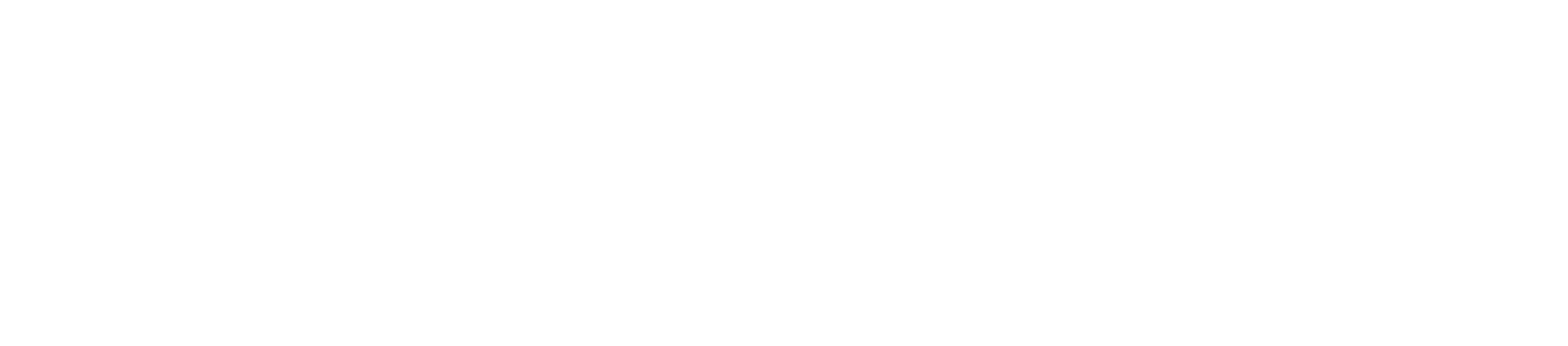 Presenter Disclosure
“We have no conflicts of interest.”

Denise Stillman, PhD
Debra Sullivan, PhD
Cancer Support Community East Tennessee
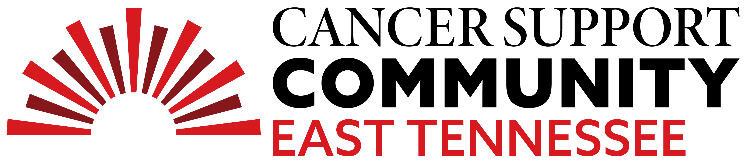 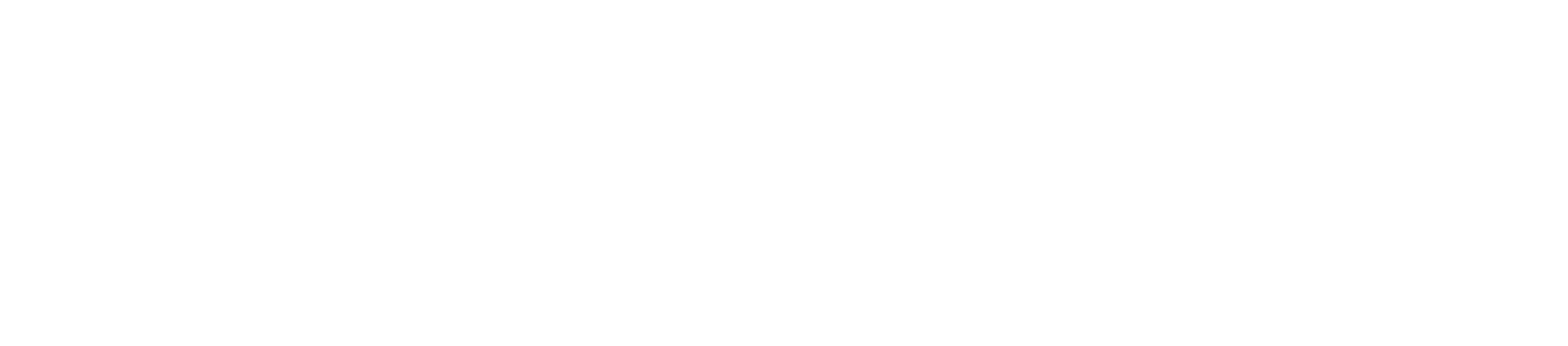 Learning Objectives
Name at least 3 symptoms of depression that may be unreliable indicators of depression during cancer treatments

Identify at least 3 Cognitive-Behavioral interventions that help improve quality of life when living with or through cancer treatments

Describe 2 or more sources of meaning according to Meaning-Centered Psychotherapy for cancer patients
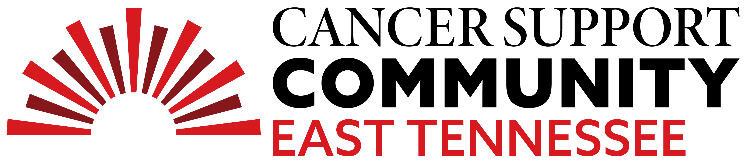 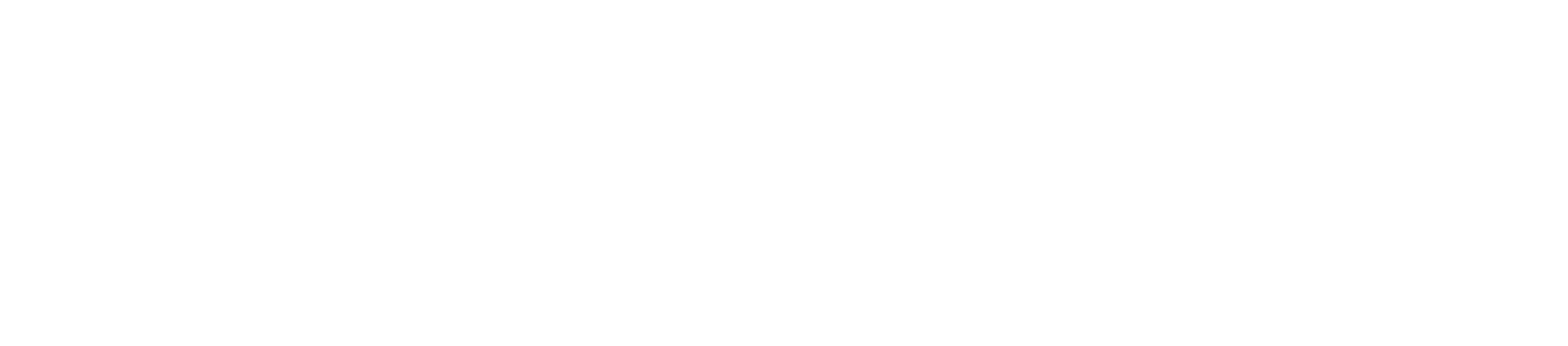 Cancer Overview
What is cancer?
A disease in which some of the body’s cells grow uncontrollably and spread to other parts of the body. (National Cancer Institute, www.cancer.gov)

How prevalent is cancer?
1.8 million new cases of cancer diagnosed in the United States in 2020

Breast, lung, prostate, and colon are most common

17 million Americans are currently 5-year cancer survivors. This is estimated to grow to 22.2 million  by 2030.
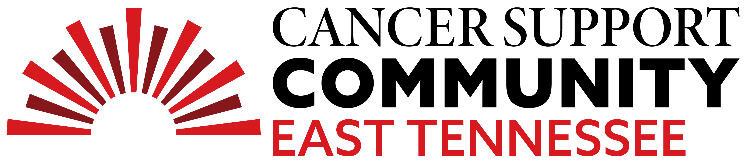 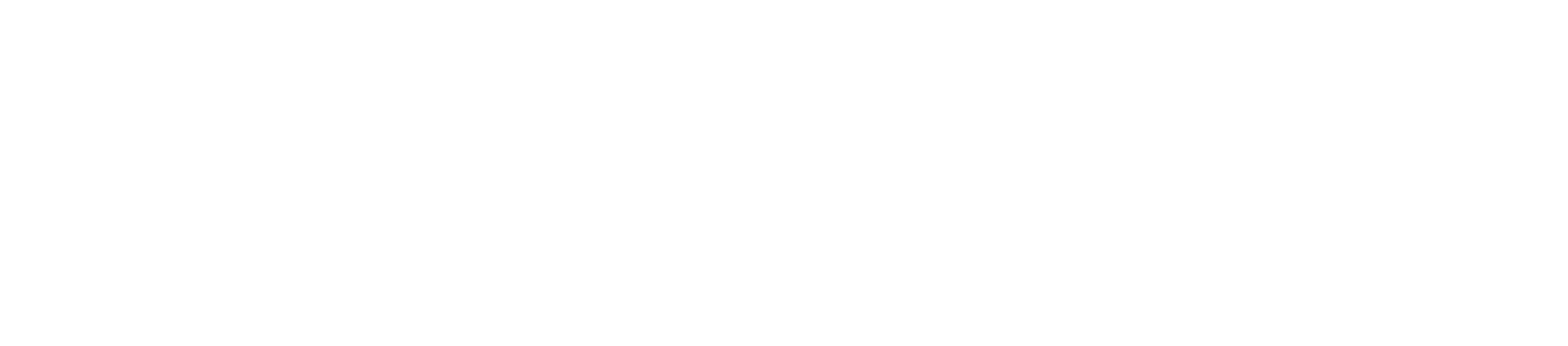 Cancer Overview
Who gets cancer?
91% of cancers occur in adults 45 and older.
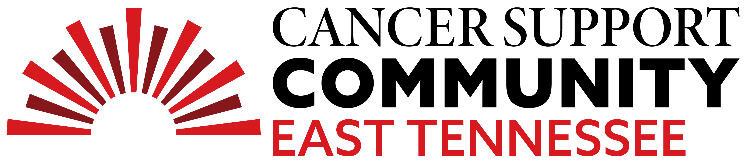 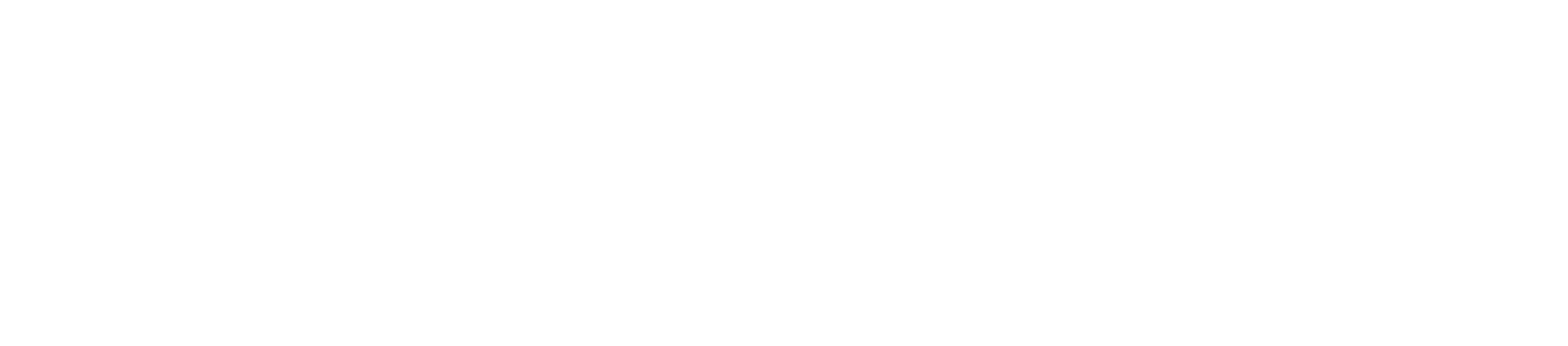 Cancer Overview
Treatments for Cancer
Chemotherapy
Hormone therapy
Immunotherapy
Radiation
Surgery
Targeted therapy
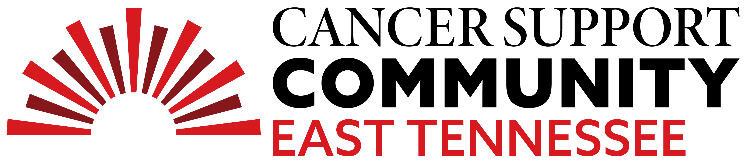 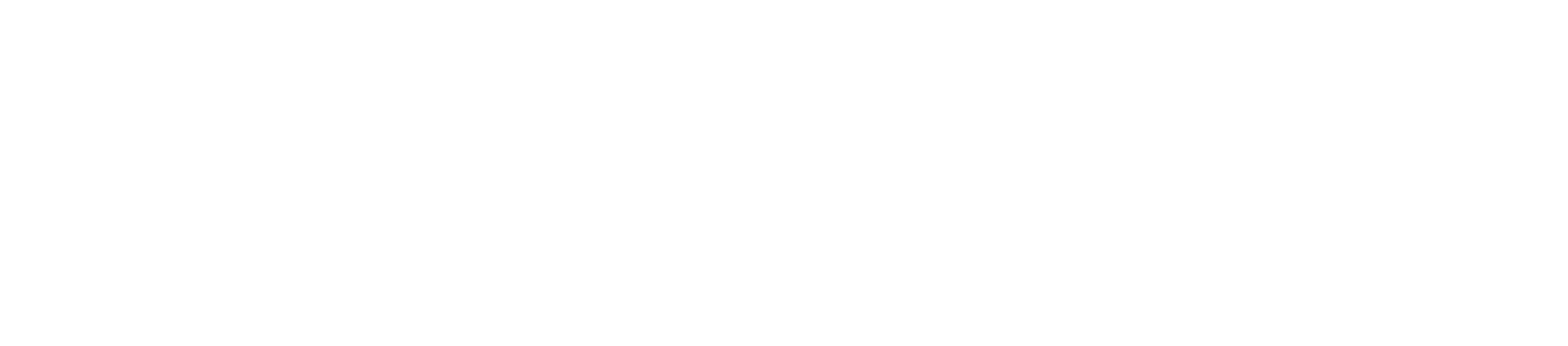 Cancer Trajectory
Diagnosis
Treatment induction or prior to major surgery
Treatment side effects
Termination of treatment  
Normalization
Recurrence or metastases   
End of life
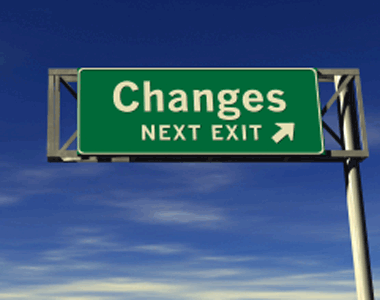 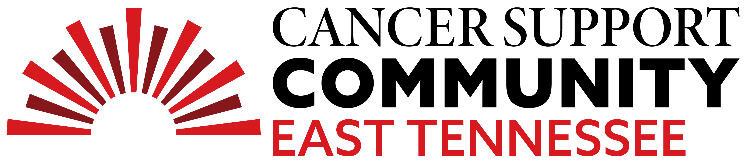 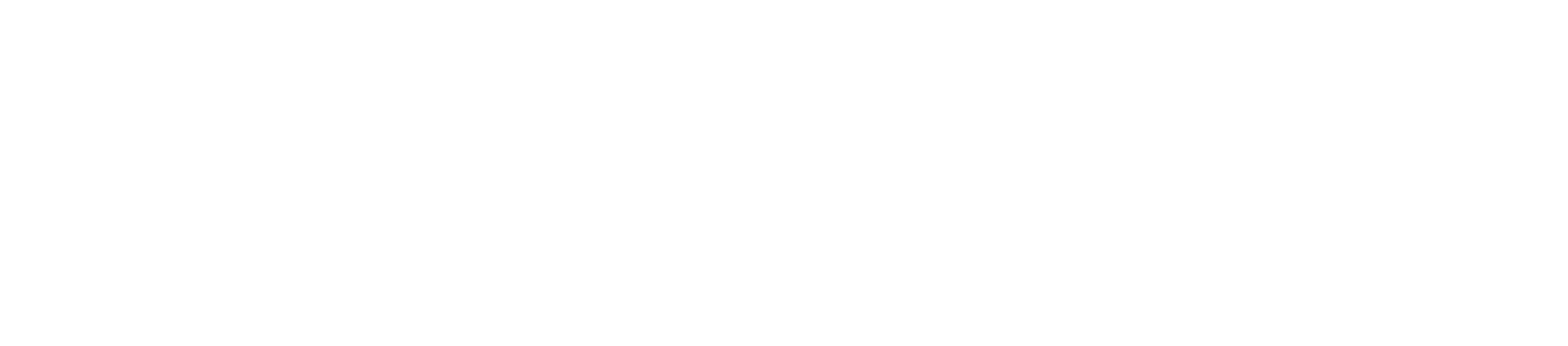 Stating the Obvious
A cancer diagnosis is challenging

It affects every area of one’s life

It affects all relationships 
with self
with loved ones
with family
with friends
with coworkers
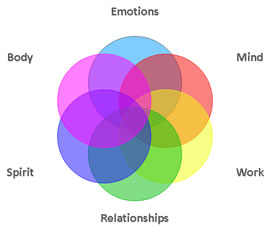 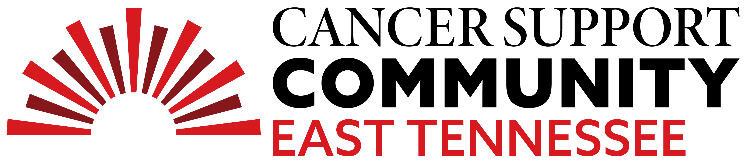 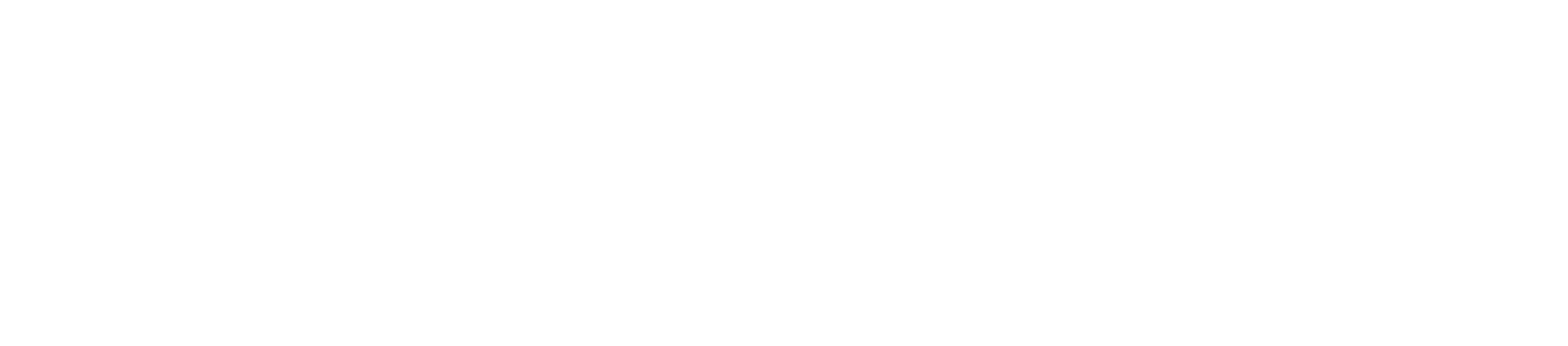 Co-Morbid Psychological Conditions: Depression
Approximately 13% of cancer patients meet criteria for Major Depressive Disorder, as measured by a structured interview – about twice the prevalence in a non-cancer population. 

Depression is highest in the acute phase of treatment, and for patients in palliative care.
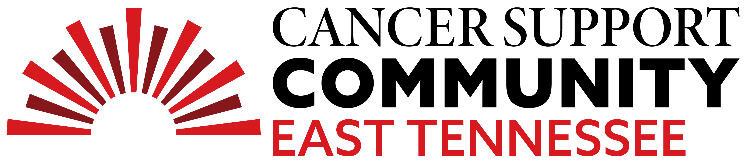 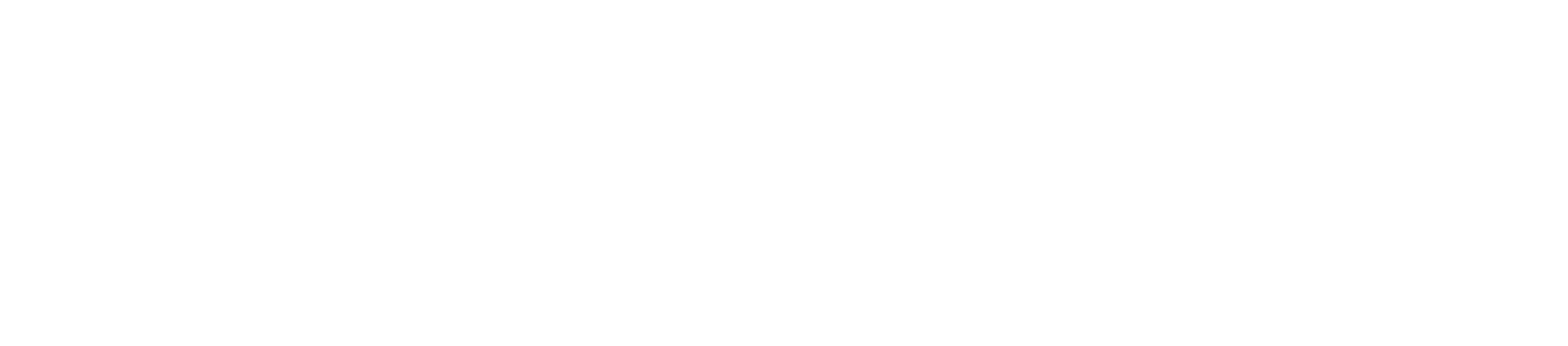 Co-Morbid Psychological Conditions: Anxiety
Prevalence of anxiety in cancer patients has been studied less than depression and has relied more heavily on self-report. Rates range from 18% to 26%. 

Younger patients, under 39, tend to have more anxiety, as compared to the normal population, than older cancer patients. This especially holds true after 5 years survival.
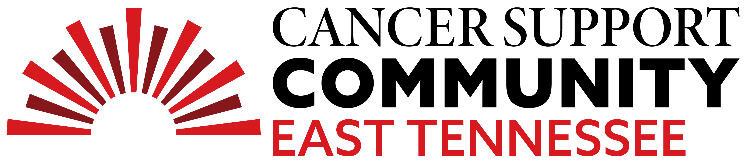 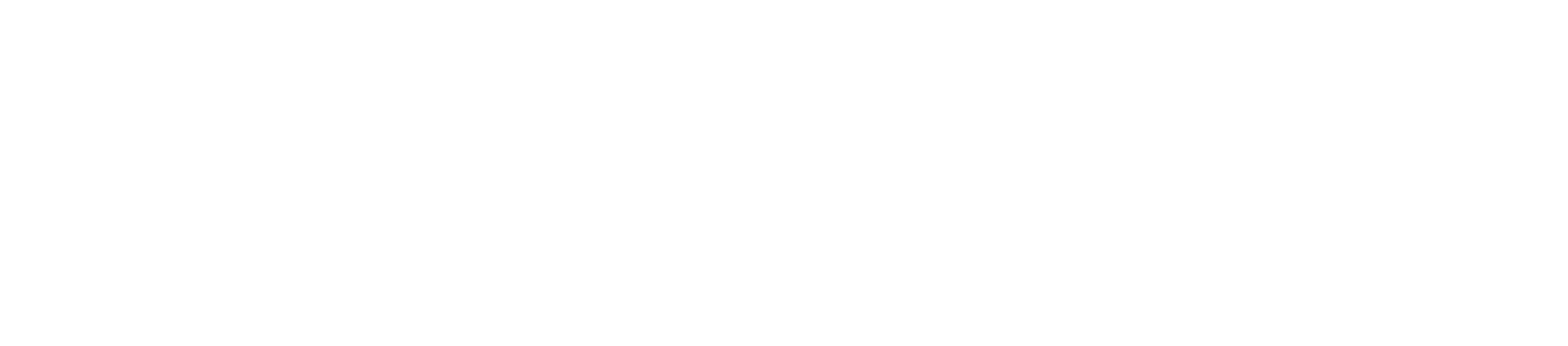 Co-Morbid Psychological Conditions: Post Traumatic
Stress Disorder (PTSD)
PTSD can be diagnosed in cancer patients, according to the DSM-V, if the cancer diagnosis or treatment is associated with a circumscribed traumatic, life-threatening event. 

The prevalence of PTSD in a cancer population is statistically not higher than in the general population – about 5%. 

Early traumatic experiences can predispose patients to PTSD reactions during cancer.
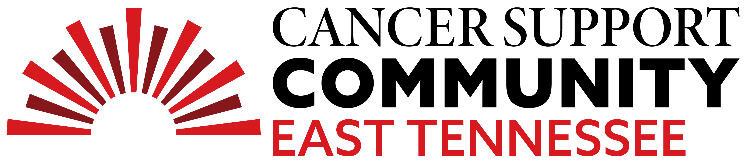 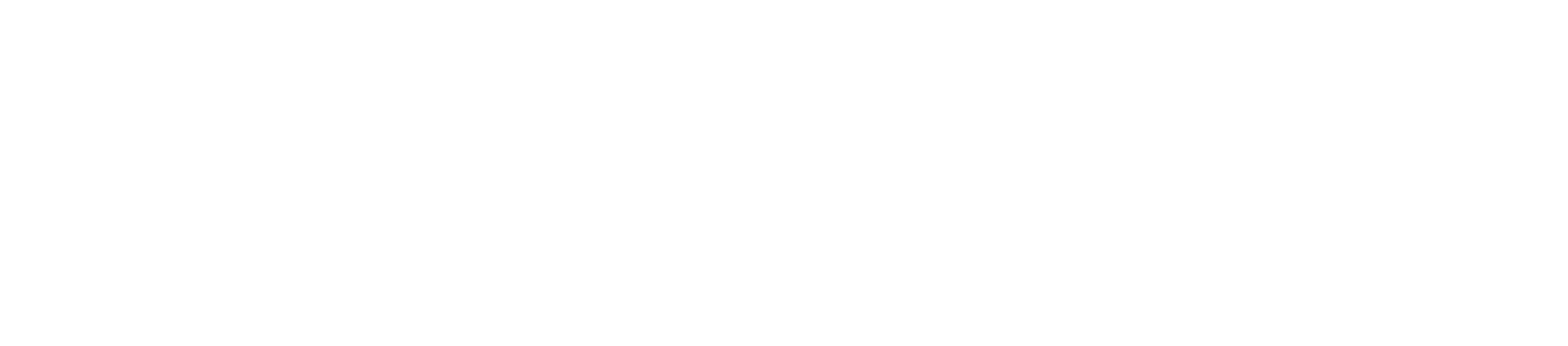 Diagnostic Considerations
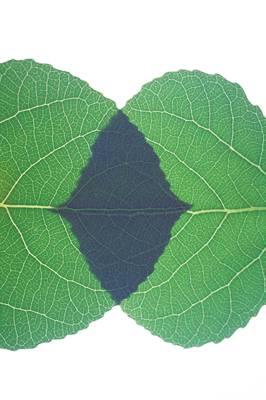 Side effects of cancer treatment 
overlap with symptoms of 
depression and anxiety

	Unreliable Symptoms
	fatigue, sleep disturbance, eating disturbances, poor 	concentration	Reliable Symptoms 	persistent depressed or angry mood, lack of 	pleasure in
               activities, excessive worry for a prolonged period of
               time, feelings of guilt, suicidal ideation, hopelessness
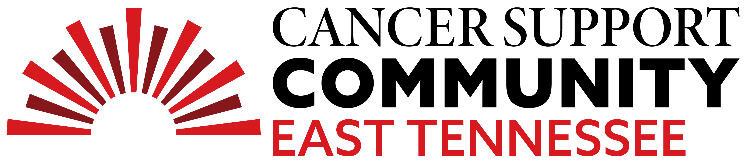 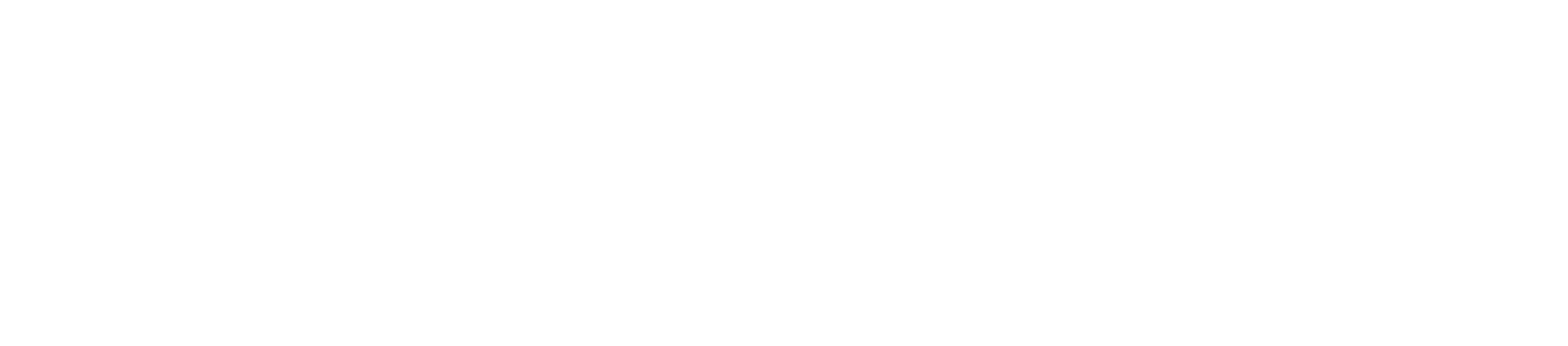 Common Clinical Issues
Existential distress – loss of meaning/purpose

Fear of recurrence or death

Grief

Loss of control

Loss of hope

Uncertainty

Unwanted aloneness
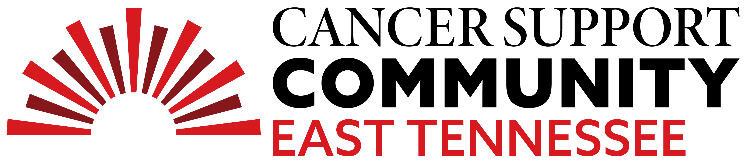 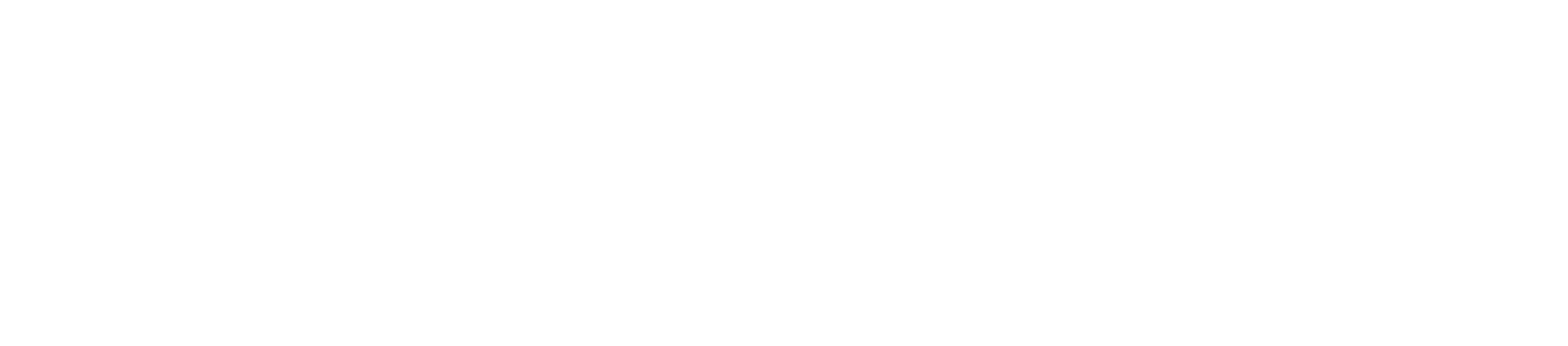 Common Clinical Issues (Cont.)
Not all clinical issues are in the negative direction.

Action on important life decisions

Gratitude

Greater present moment awareness

Increased or renewed sense of purpose/meaning

Post-traumatic growth
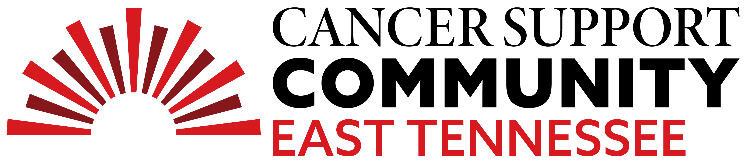 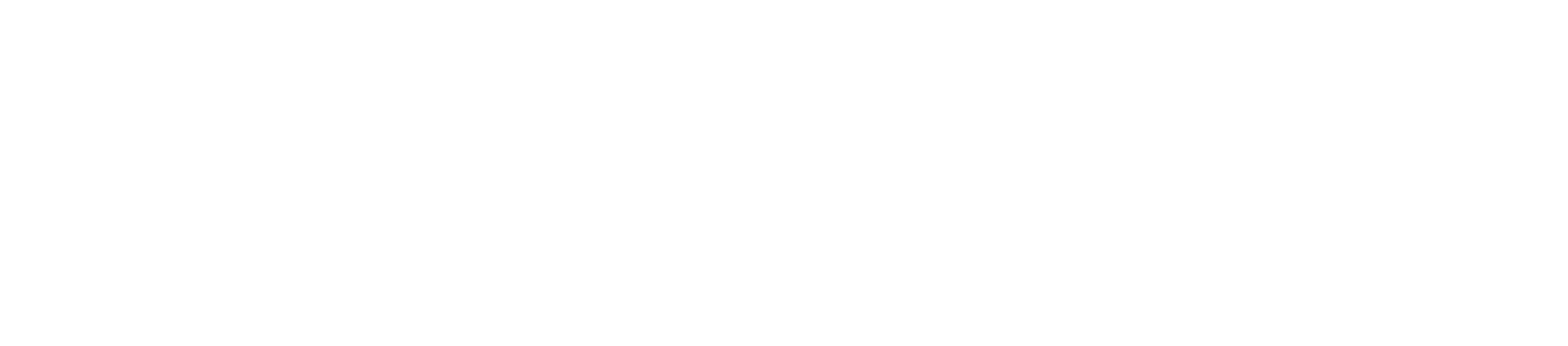 Cognitive-Behavioral Interventions
Finding and maintaining healthy social support through the cancer experience is vital for emotional and physical health.

Dr. Lorenzo Cohen, clinical director of Integrative Medicine at MD Anderson Cancer Center in Texas and co-author of Anti-Cancer Living, names social support at the top of his list of 6 components of anti-cancer living. (The remaining five are managing stress, getting good sleep, incorporating gentle movement and health-conscious nutrition into everyday life, and limiting environmental exposure to a multitude of carcinogens.)
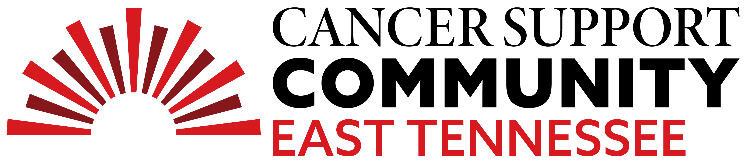 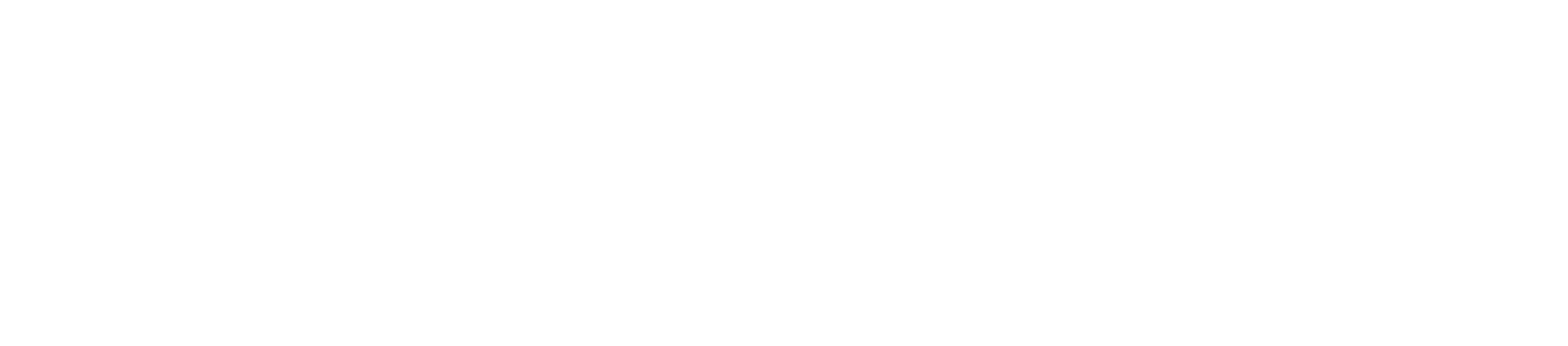 Cognitive-Behavioral Interventions
Adequate social support and having a sense of community can

decrease feelings of isolation 

reduce depression and anxiety

improve compliance with treatment and 
    self-care

increase personal empowerment
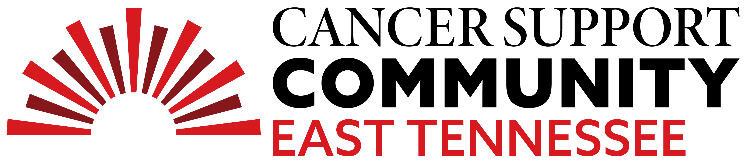 [Speaker Notes: community]
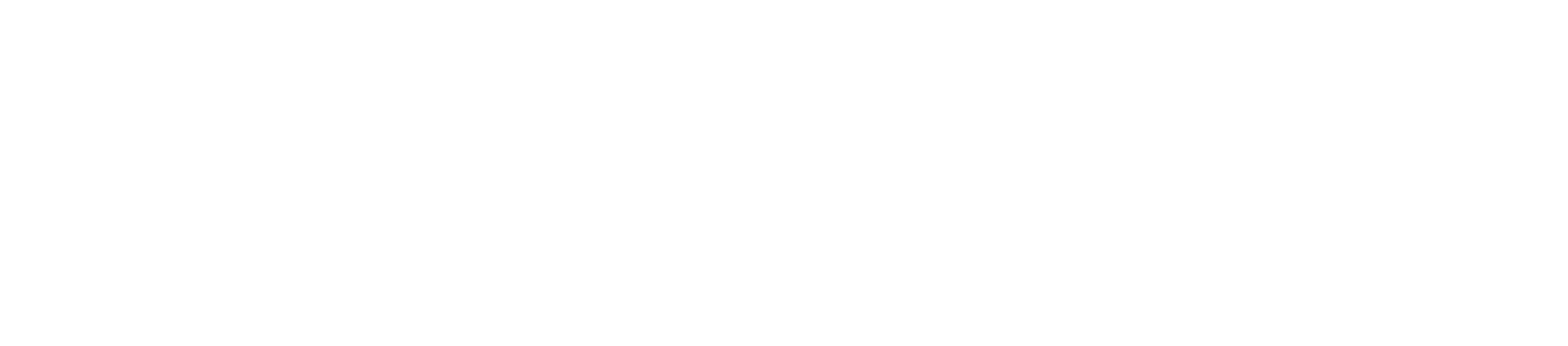 Cognitive-Behavioral Interventions
Self-calming strategies are helpful in managing anxiety, coping with aversive medical procedures, sleep problems, and cancer-related pain. 

Deep breathing exercises
Meditation
Progressive muscle relaxation

Having several strategies at one’s disposal is ideal. If one is not possible or helpful, another one may be.
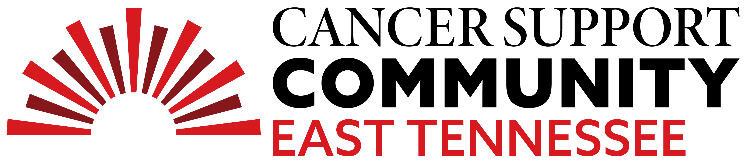 [Speaker Notes: Self-calming]
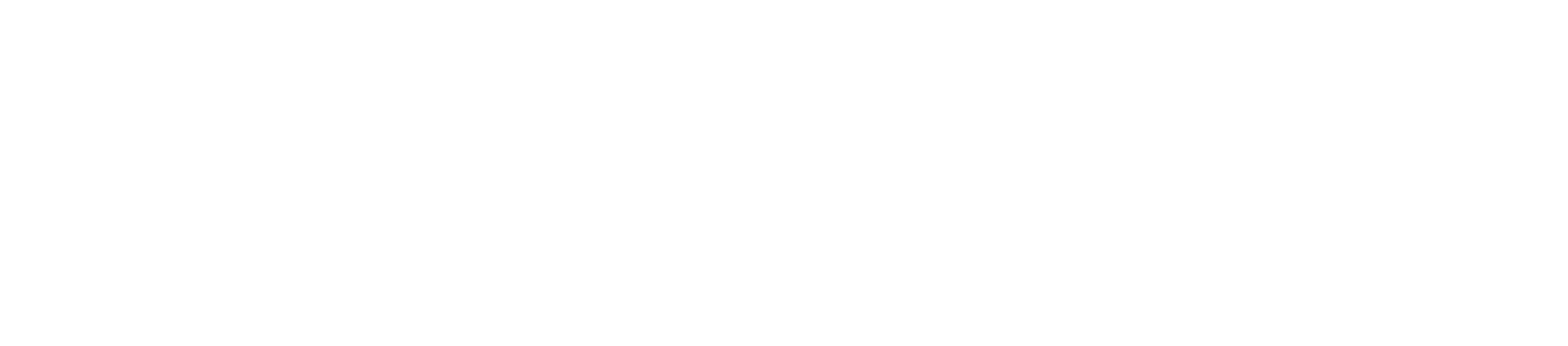 Cognitive-Behavioral Interventions
Healthy self-care such as
Sleep
Nutrition
Gentle Movement: exercise, yoga/qigong

Healthy habits can:
increase a sense of control by targeting what is controllable
help put the body in the best position to tolerate treatment and fight the cancer
facilitate personal empowerment
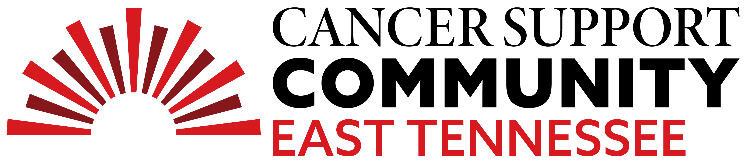 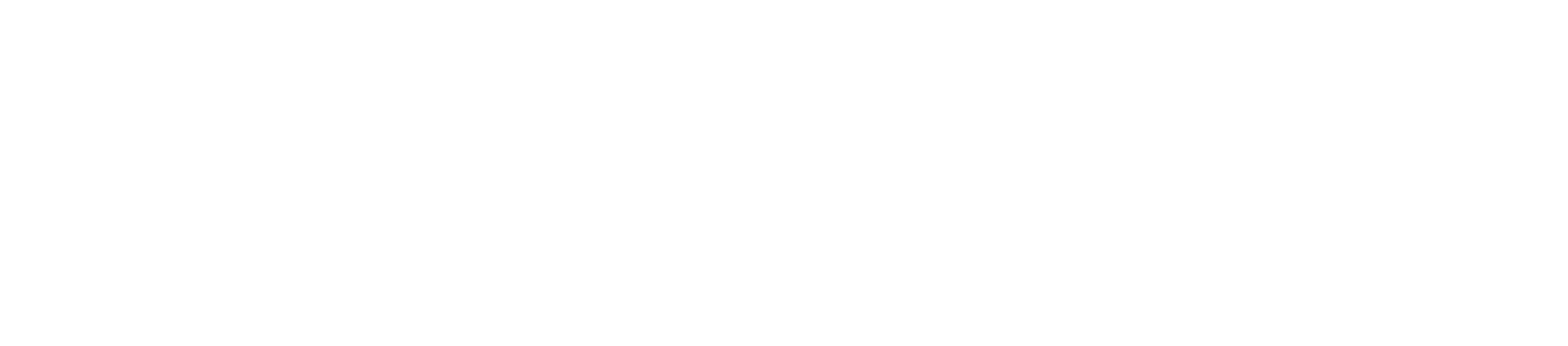 Cognitive-Behavioral Interventions
Maintain productive and pleasurable activity that fit within one’s physical and emotional capacity.
Develop awareness of what one can and can no longer do

Discuss goals and limitations with loved ones

Take the trip (but purchase the trip insurance)

Consider “legacy” activities to connect to one’s roots and other generations and increase meaning/purpose
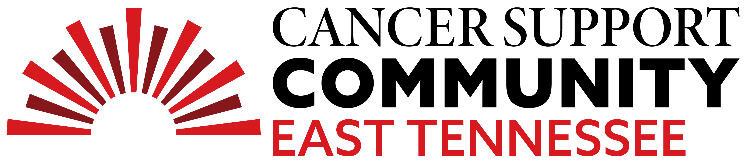 [Speaker Notes: activity]
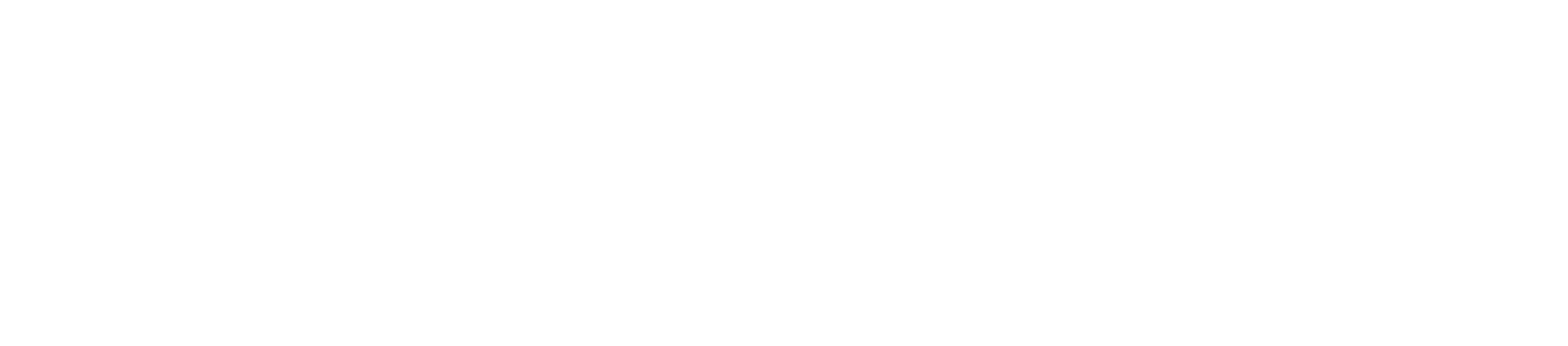 Cognitive-Behavioral Interventions
Managing negative or catastrophic thinking is especially important – and nuanced – when there is so much uncertainty. 

It can help in the clinical setting to:
normalize catastrophic thinking through psychoeducation 
explore pre-existing patterns of worry that may be adding to one’s distress
focus on mindfulness-based strategies that encourage living fully and well with negative thoughts present
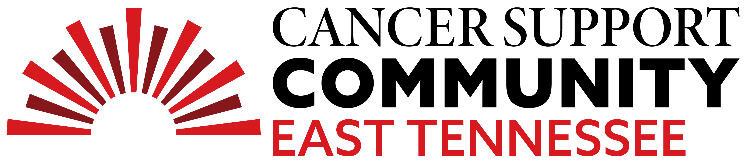 [Speaker Notes: negativity]
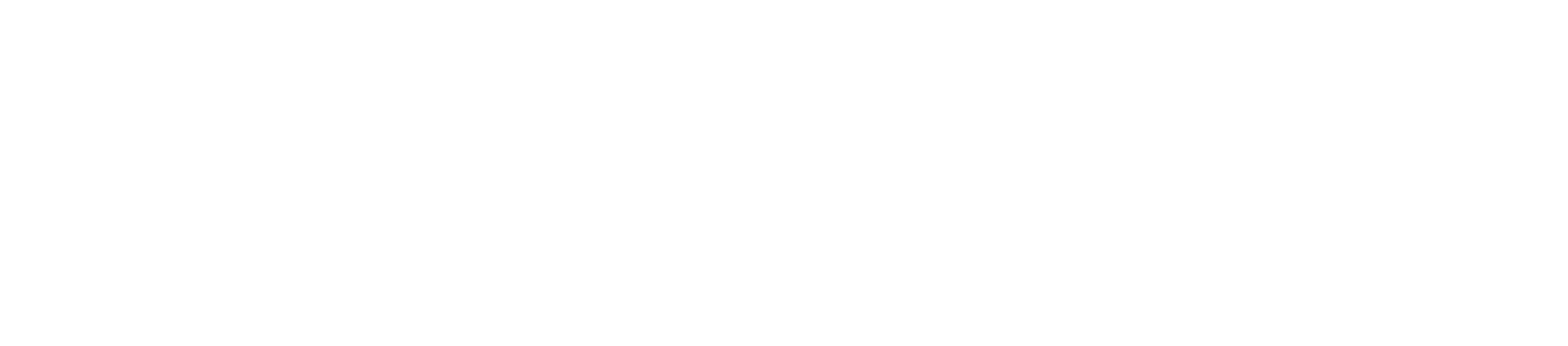 Cognitive-Behavioral Interventions
Cultivating acceptance amid challenge.

Facilitates present-moment awareness

Mindful awareness of pain and distress teaches what really matters

Increases the possibility of finding beauty, joy, humor, moments of peace, and connection
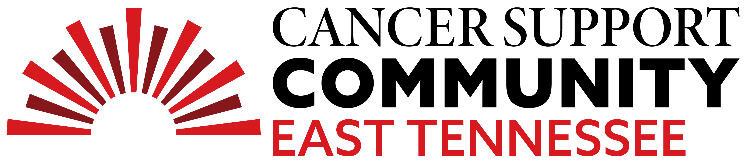 [Speaker Notes: acceptance]
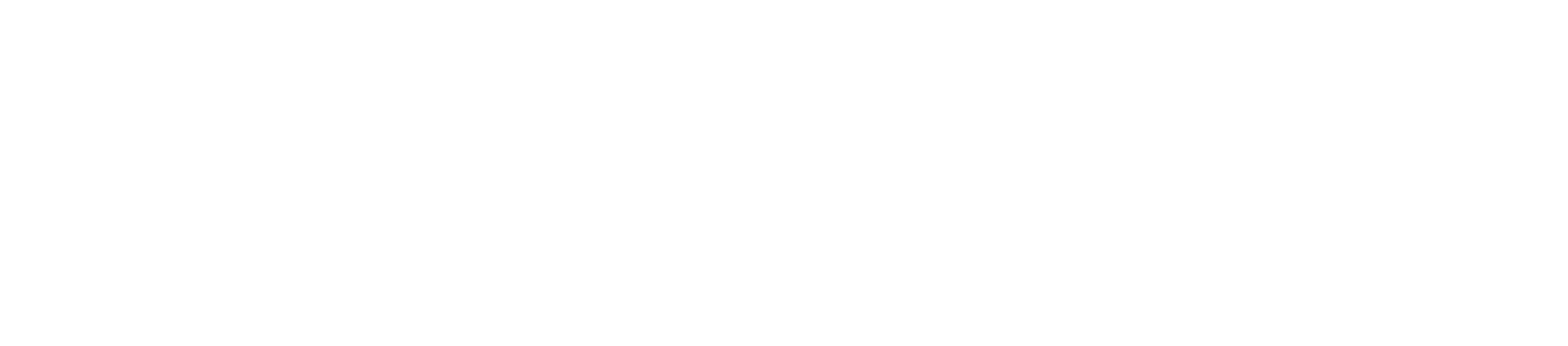 Cognitive-Behavioral Interventions
Cultivating acceptance amid challenge.

Mindfulness-Based Stress Reduction (MBSR)

Dr. Linda Carlson’s Mindfulness-Based Cancer Recovery (MBCR)
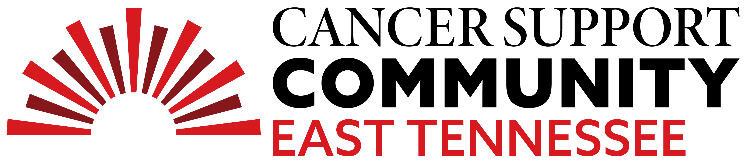 [Speaker Notes: acceptance]
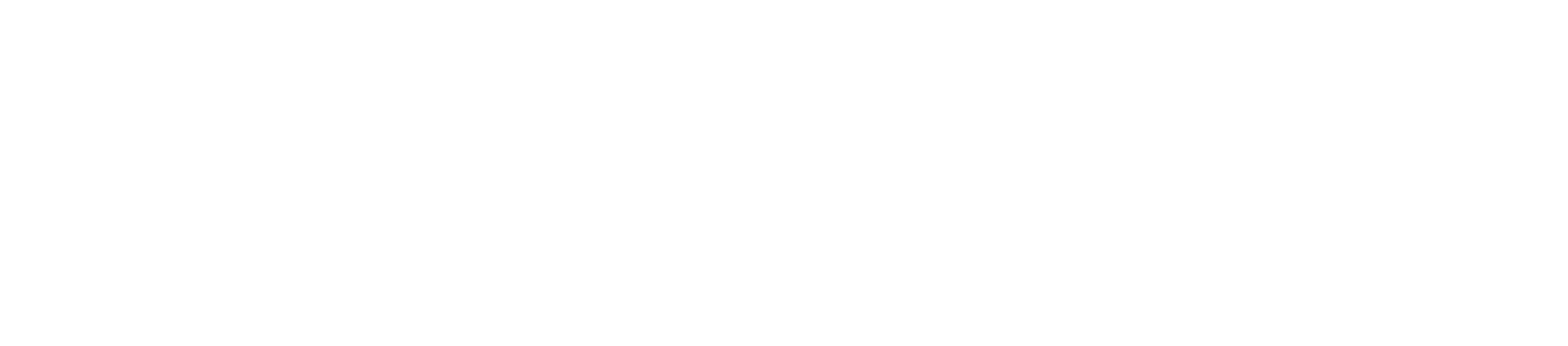 Meaning Centered Psychotherapy
Memorial Sloan Kettering Cancer Center

Inspired by the work of 
     Viktor Frankl (1905–1997)
Structured, manualized, 
     brief psychotherapy
Active ingredient is in 
     enhanced meaning 
Improved quality of life,
     significantly less anxiety,
     depression & hopelessness
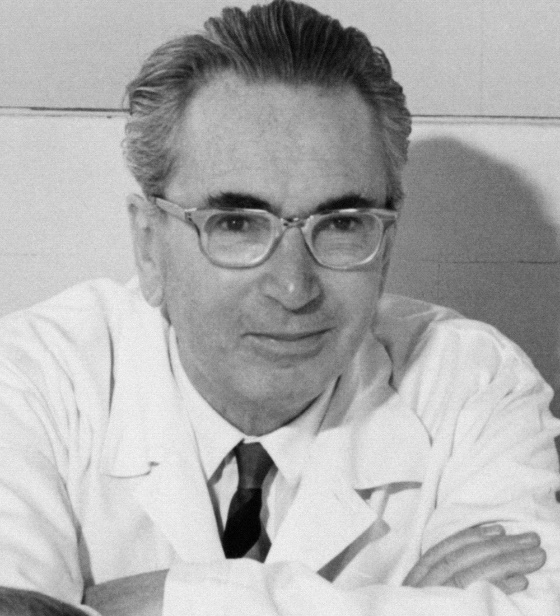 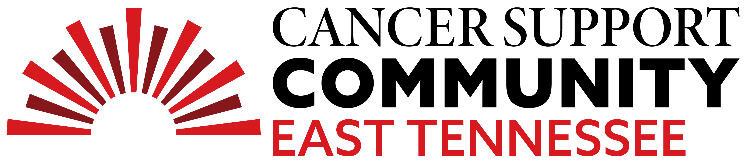 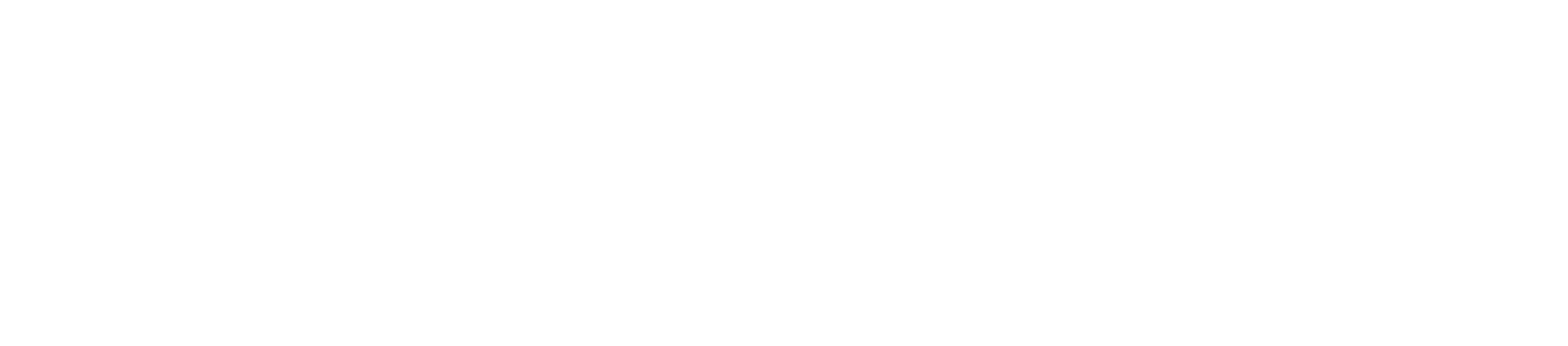 Meaning Centered Psychotherapy: Basic Concepts
Will to Meaning: The desire to find meaning in human existence is a basic motivation for human behavior.
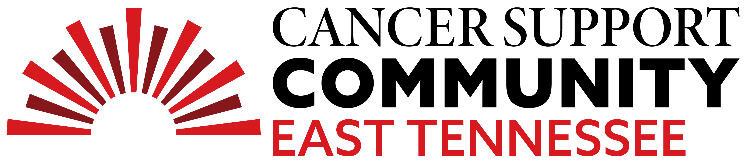 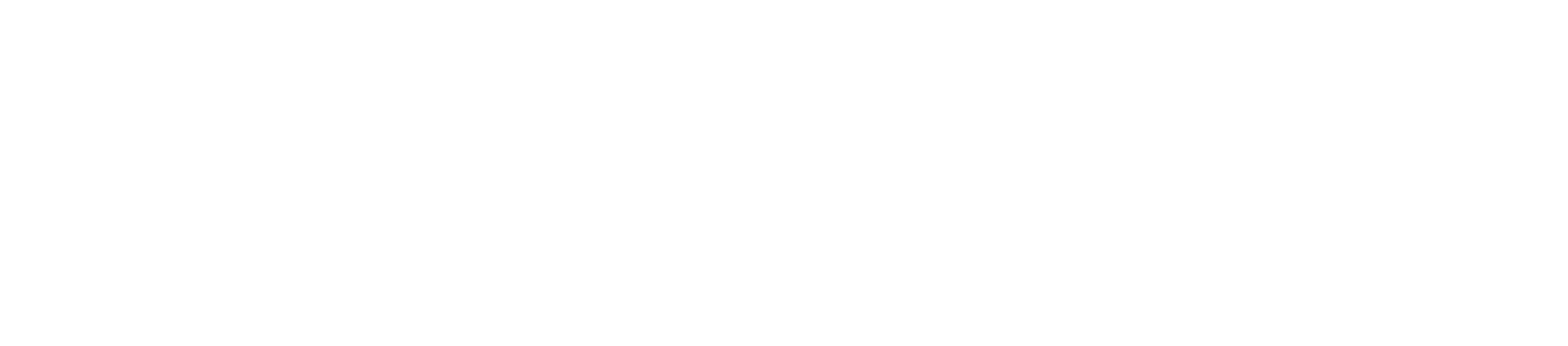 Meaning Centered Psychotherapy: Basic Concepts
Life Has Meaning: The possibility to create or experience meaning exists throughout our lives, even up to the last moments of life. If we feel life is meaningless, it is not because there is no meaning in our lives, it is because we have become disconnected from meaning.
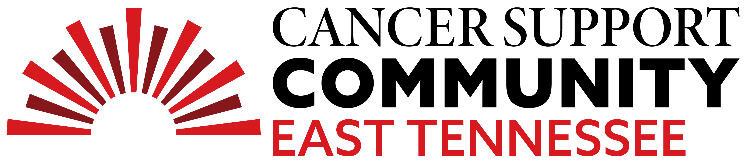 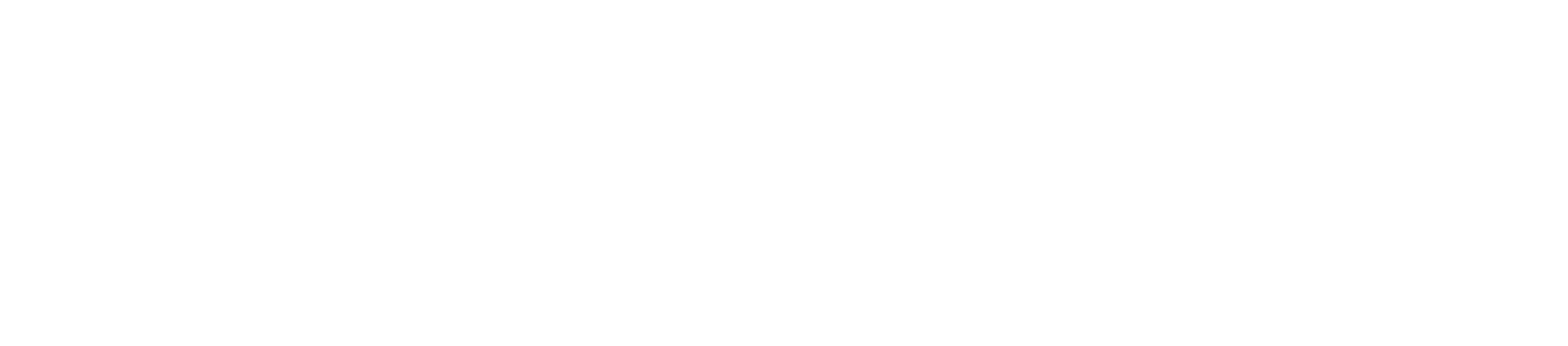 Meaning Centered Psychotherapy: Basic Concepts
Freedom of Will: We have the freedom to find meaning in our existence and to choose our attitude toward suffering and limitations.
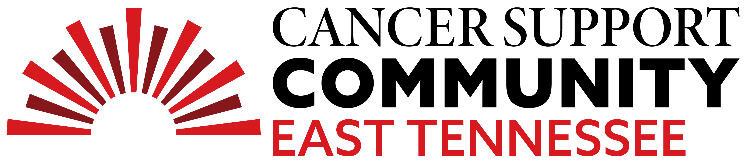 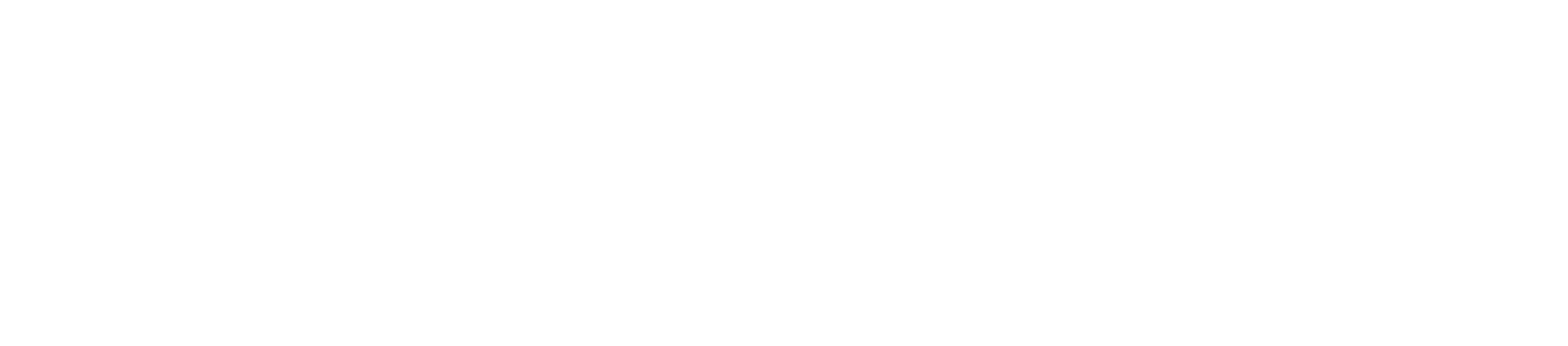 Meaning Centered Psychotherapy: Basic Concepts
“What matters is never a technique per se, but rather the spirit in which the technique is used.”

-Viktor Frankl
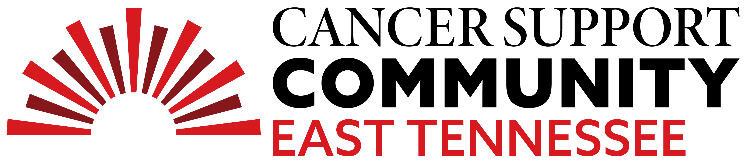 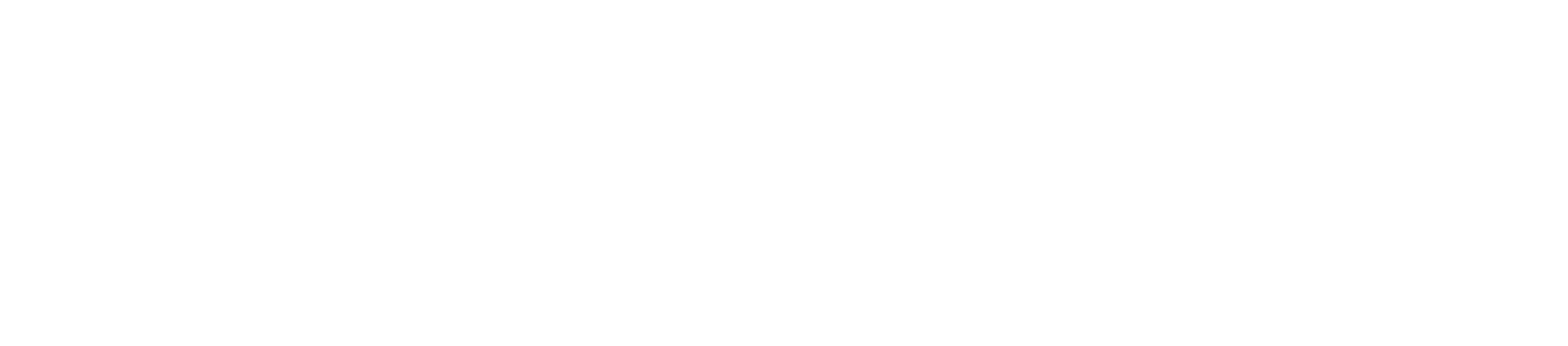 Sources of Meaning: Experiential
“Connecting with Life”
nature, art, relationships, love, humor

Question/Reflection
List 3 ways in which you “connect with life” and feel most alive through the experiential sources of love, beauty, humor.
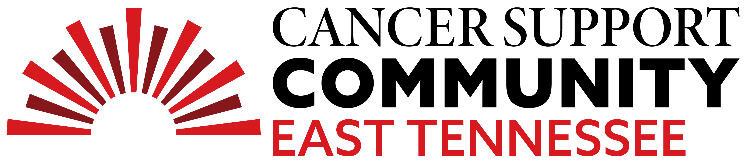 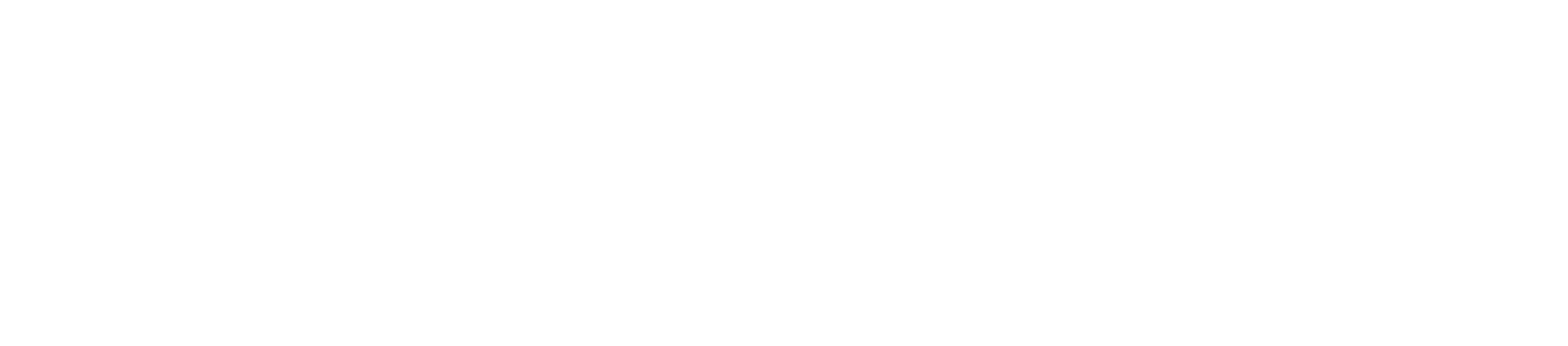 Sources of Meaning: 
Creative
“Actively Engaging in Life”
roles, work deeds, causes, accomplishments

Requires: courage, commitment, responsibility

Question/Reflection
Do you feel you have expressed what’s most meaningful to you through your life’s work and creative activities (e.g. job, parenting, hobbies, causes)? If so, how?
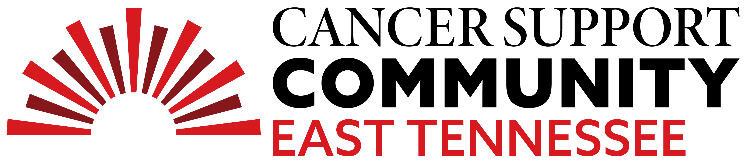 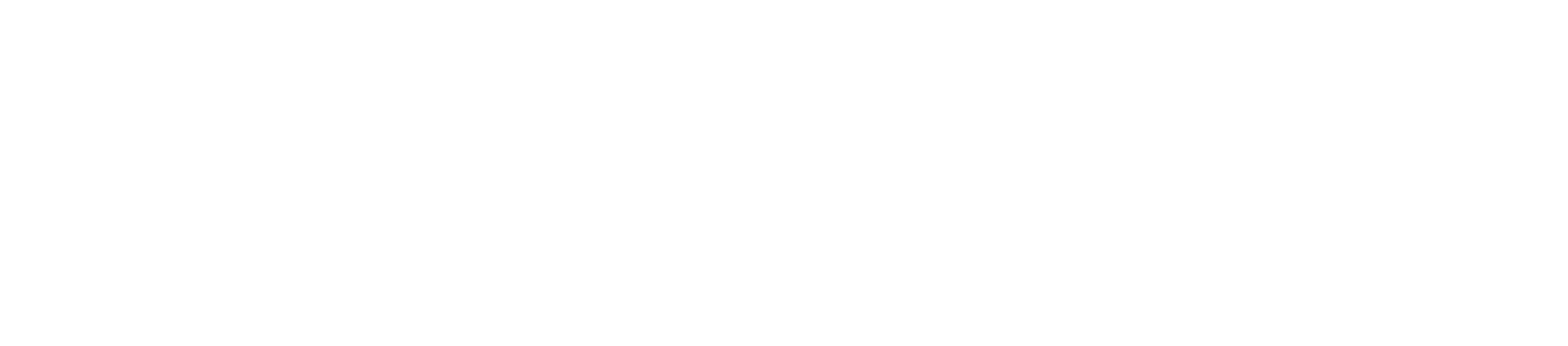 Sources of Meaning: 
Attitudinal
“Encountering Life’s Limitations” 
the attitude taken towards given circumstances: physical suffering, personal adversity, one’s mortality, and uncertain future

Question/Reflection
Since your diagnosis, what are the specific limitations or losses you’ve faced and how are you coping or dealing with them now? Are you still able to find meaning in your daily life despite your awareness of the limitations and finiteness of life?
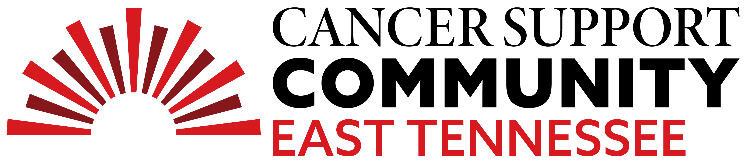 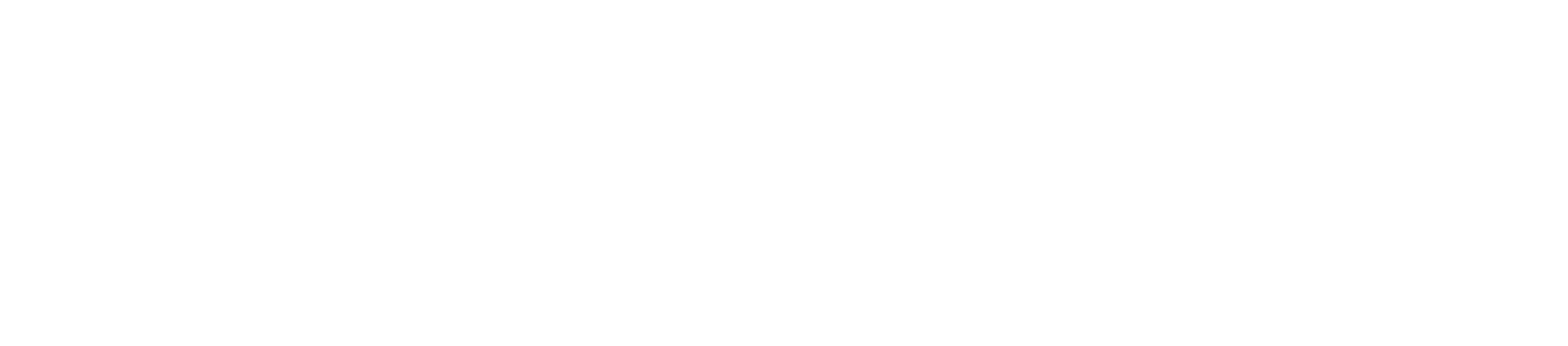 Sources of Meaning: 
Historical
“Life as a Living Legacy”
Legacy that has been given (past), Legacy that one lives (present), Legacy that one will give (future)

Question/Reflection
As you reflect upon who you are today, what are the meaningful activities, roles, or accomplishments that you’re most proud of? As you look toward the future, what are some of the life lessons you’ve learned along the way and values you may feel are important that you would want to pass on to others?
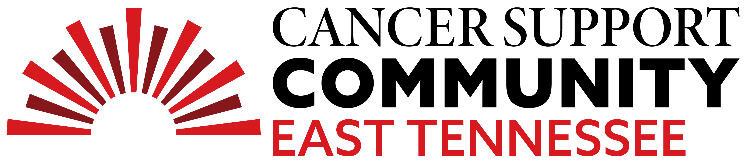 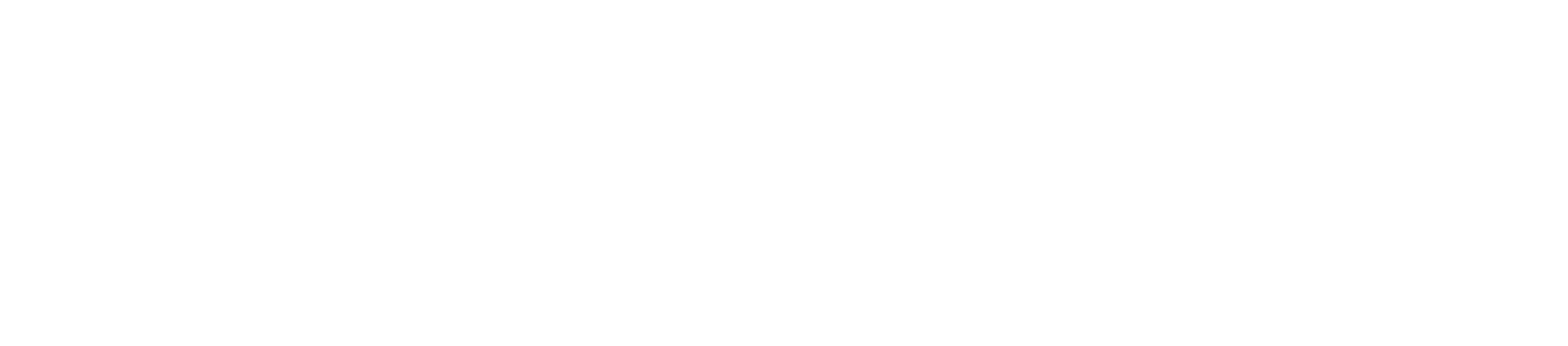 Additional Thoughts on Supporting Clients with Cancer
The cancer experience is often a physical, emotional, and sometimes spiritual rollercoaster. It is helpful to have someone helping to smooth out the ride.

Many interventions are helpful and client preference matters, so helping clients find what works best for them along the way can be extremely beneficial.
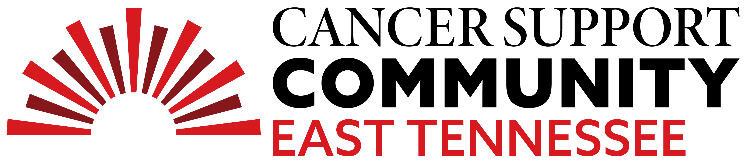 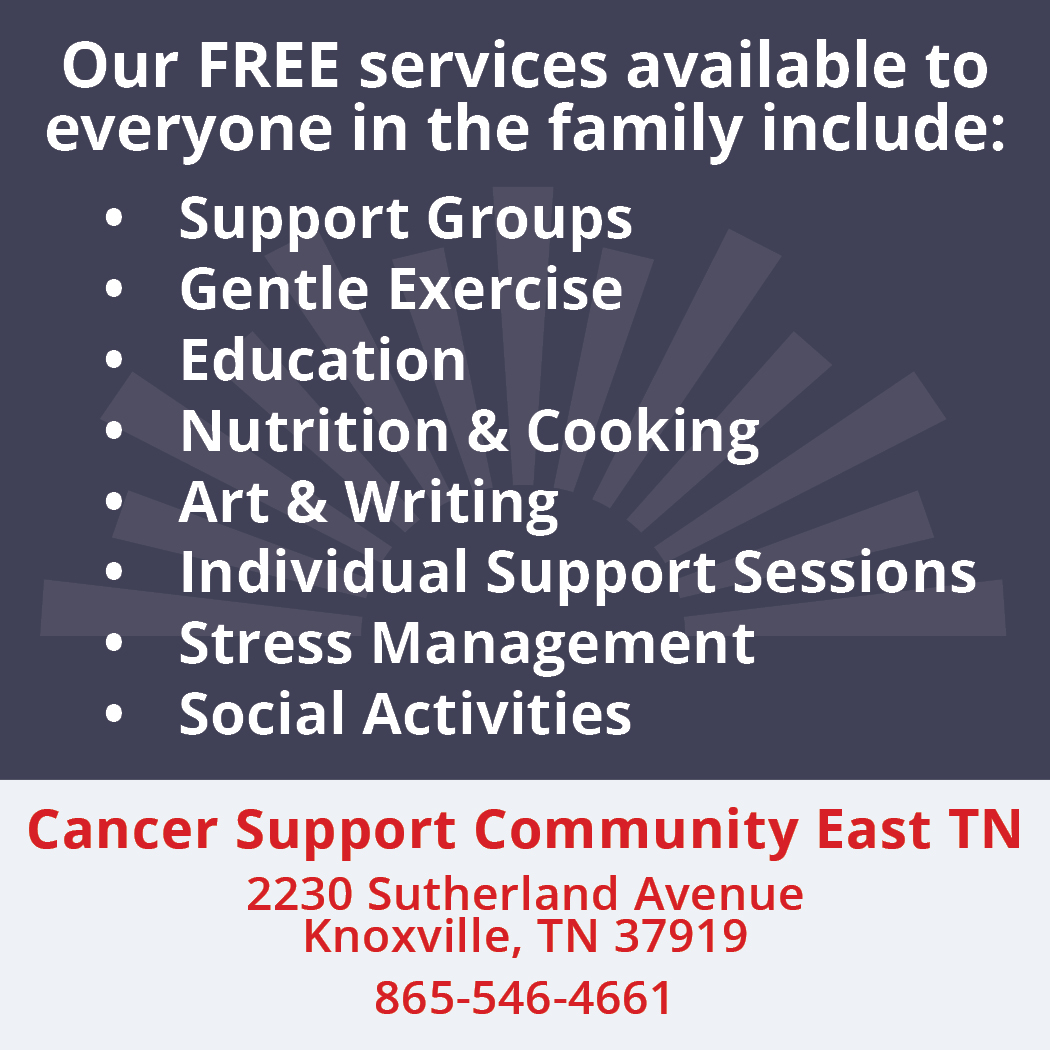 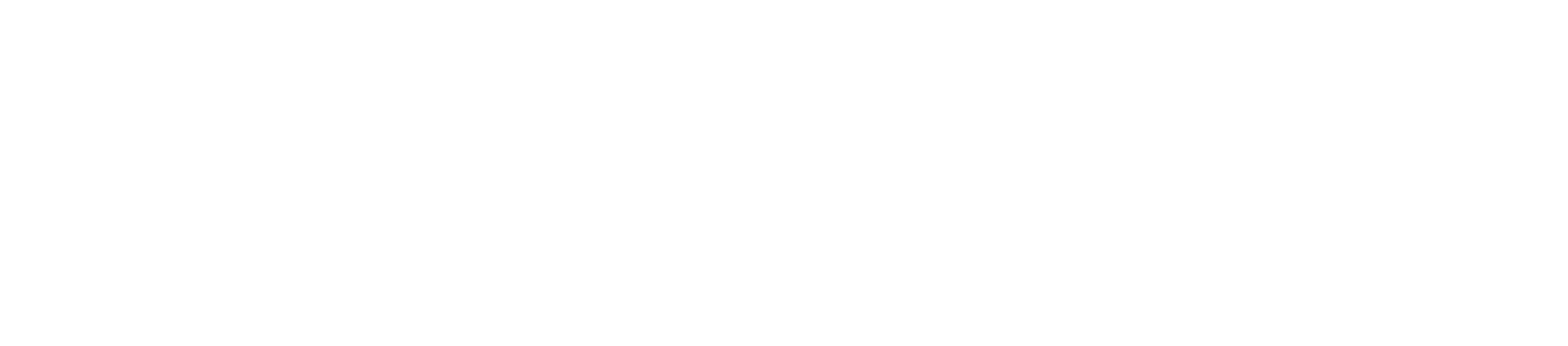 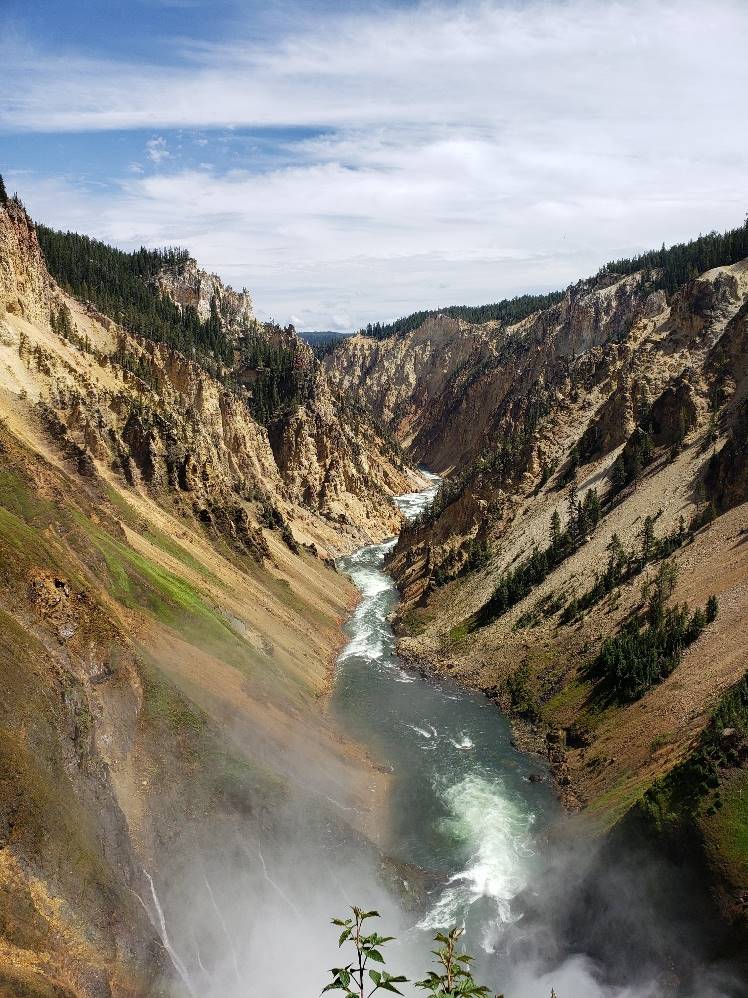 “Independent of any disease state, healing is possible for anyone and everyone.”
-Dr. Rachel Naomi Remen
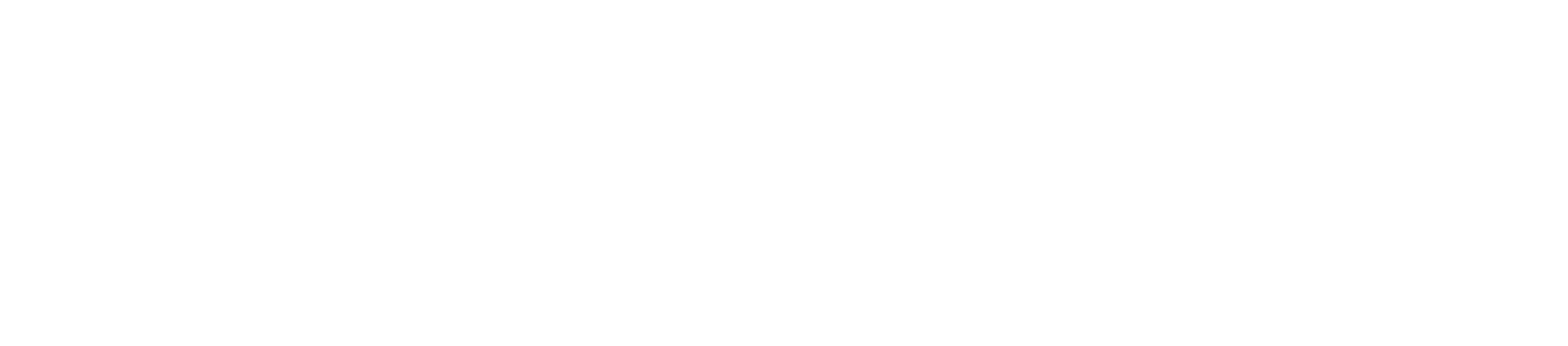 References
Breitbart, W. (Ed). (2017). Meaning-centered psychotherapy in the cancer setting: Finding meaning and hope in the face of suffering. Oxford University Press

Breitbart, W., Pessin, H., Rosenfeld, Barry, et al (2018) Individual Meaning-Centered Psychotherapy for the Treatment of Psychological and Existential Distress: A Randomized Controlled Trial in Patients With Advanced Cancer. Cancer.

Carlson, L. M. (2011) Mindfulness Based Cancer Recovery: A Step-by-Step MBSR Approach to Help You Cope with Treatment and Reclaim Your Life.

Carlson, L.E. (2018). Distress Management through Mind-Body Therapies in Oncology. Journal of the National Cancer Institute.

Cohen, L. & Jefferies, A. (2018) Anti- Cancer Living: Transform Your Life and Healt2011) Mindfulness Based Cancer Recovery: A Step-by-Step MBSR Approach to Help You Cope with Treatment and Reclaim Your Life.

National Cancer Institute, www.cancer.gov